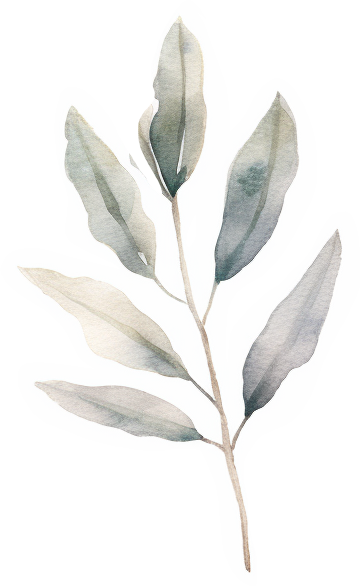 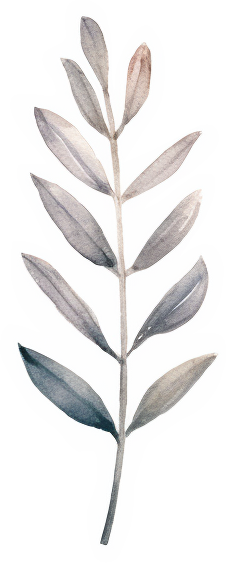 Thank you
For Your Purchase
We sincerely hope that you enjoyed our product as much as we enjoyed crafting it!
We are in social media
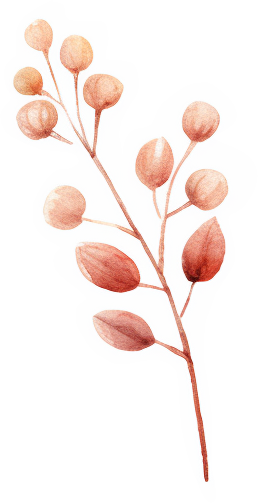 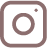 @nstagram
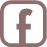 facebook
You can avail a discount of 25% on your next purchase by using the code provided.
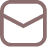 mail@domain.ltd
E N J O Y
Please Rate Us
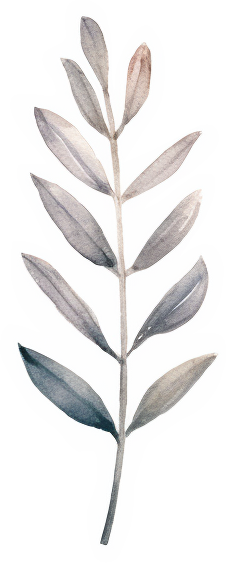 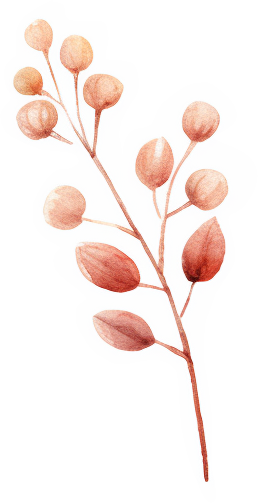 Thank you
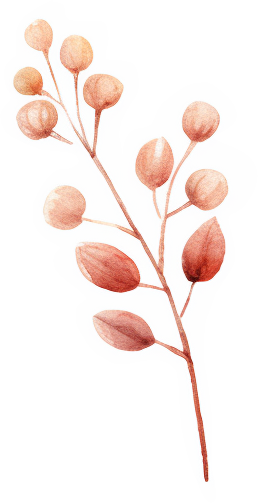 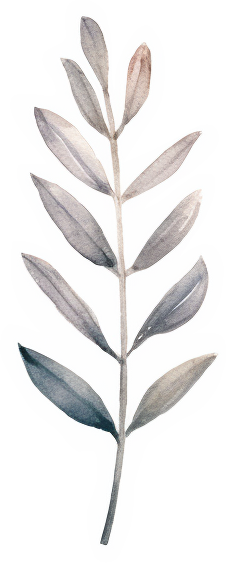 For Your Purchase